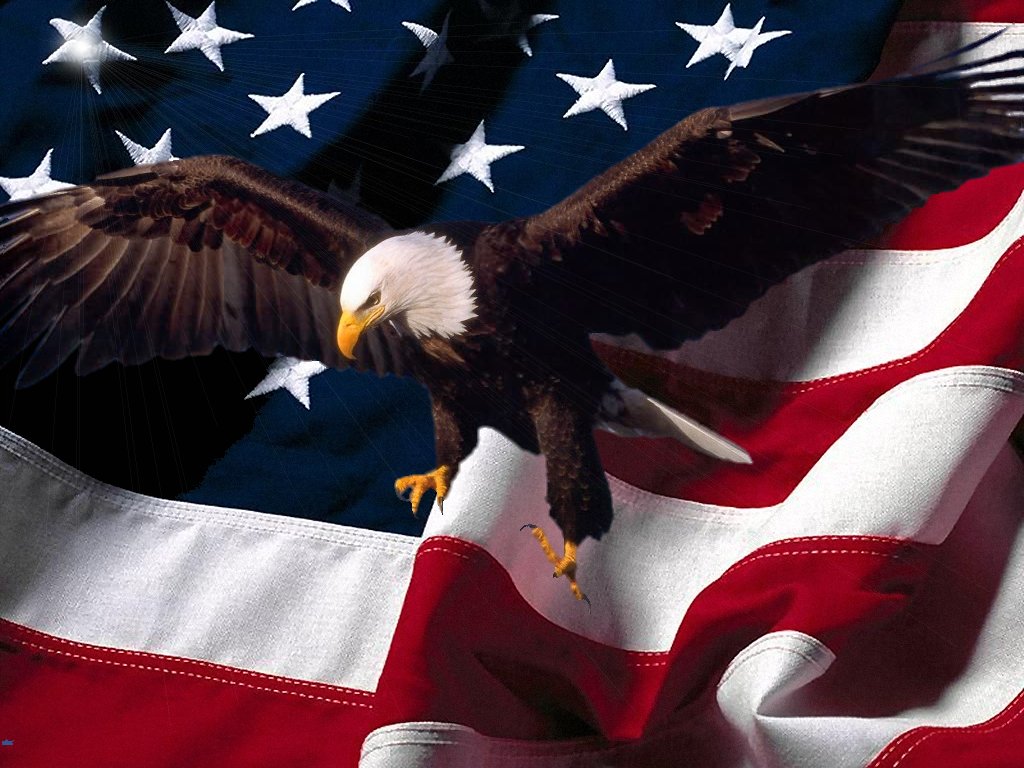 Сполучені  штати америки
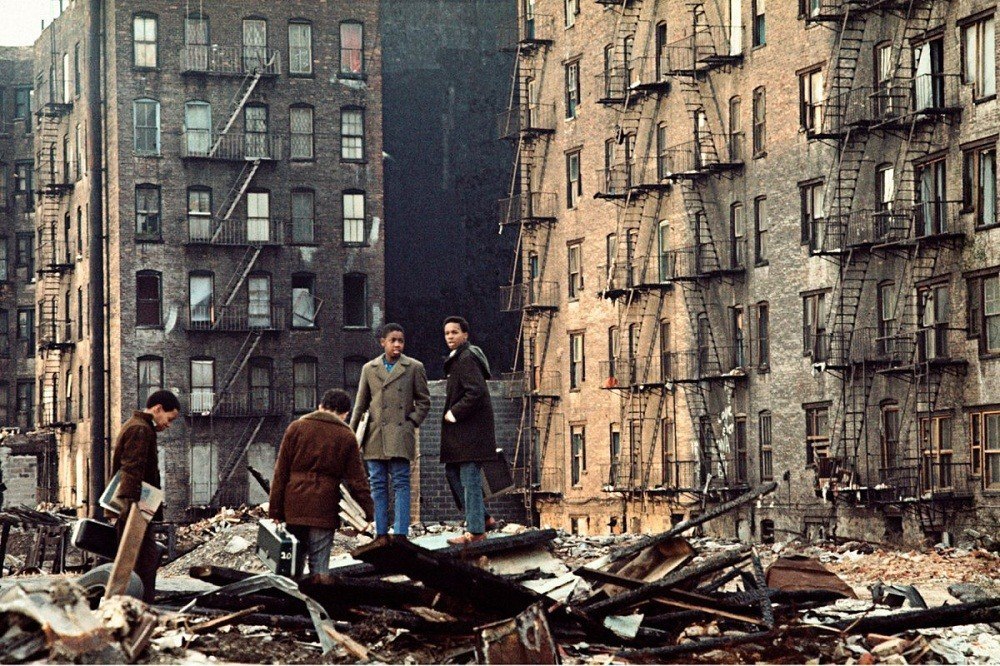 « На початку 70-х років коли я прибув в Нью йорк під час вєтнамської війни коли він ледве не збанкротував. 
Вишукані будівлі були закинуті , вулиці брудні , парки пусті, у шкіл був пошарпаний вигляд. По закинутим будинкам бігали собаки , а на дахах росли дерева. 
Поселенці відкривали двері або робили дири у стінах. Вони знімали дошки з вікон для освітлення і вентиляції , перетворюючи таким чином пусті будівлі на місце для безхатченків , наркоманів і злодіїв».
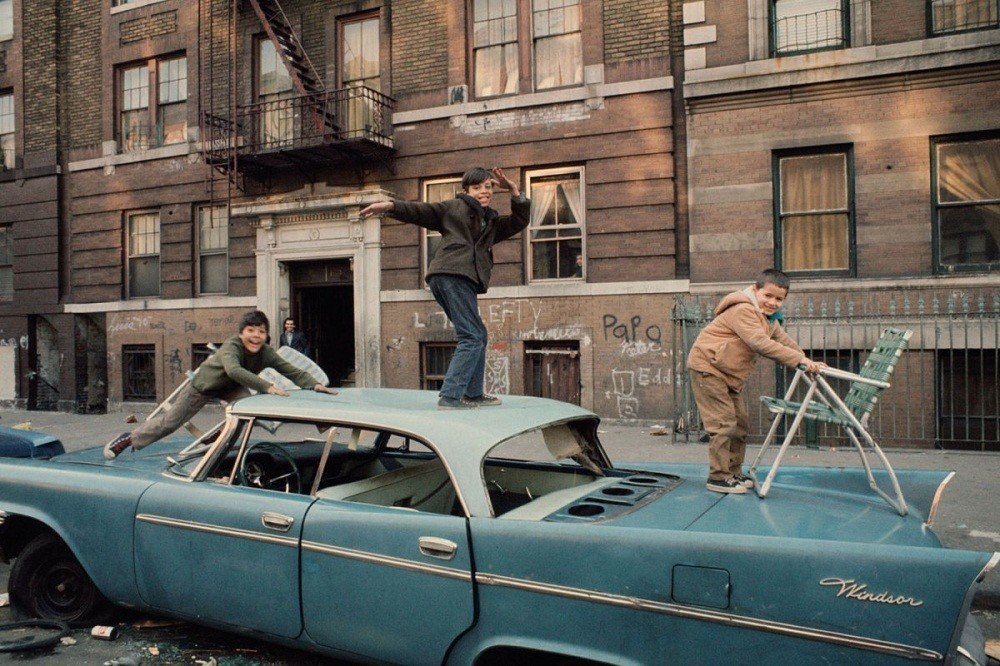 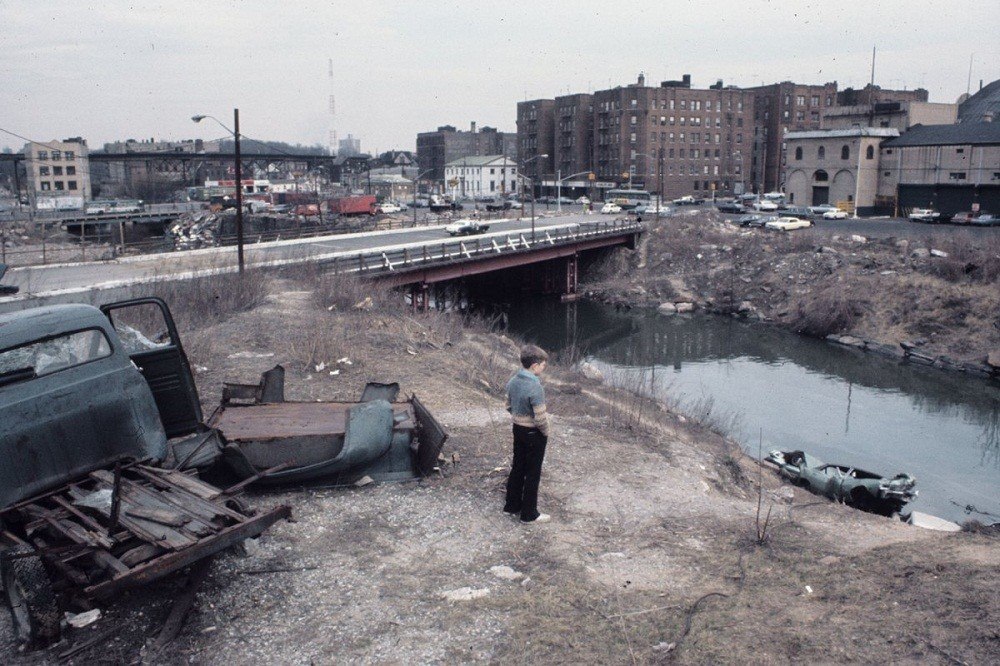 Державні символи
Державний прапор США
Державний герб
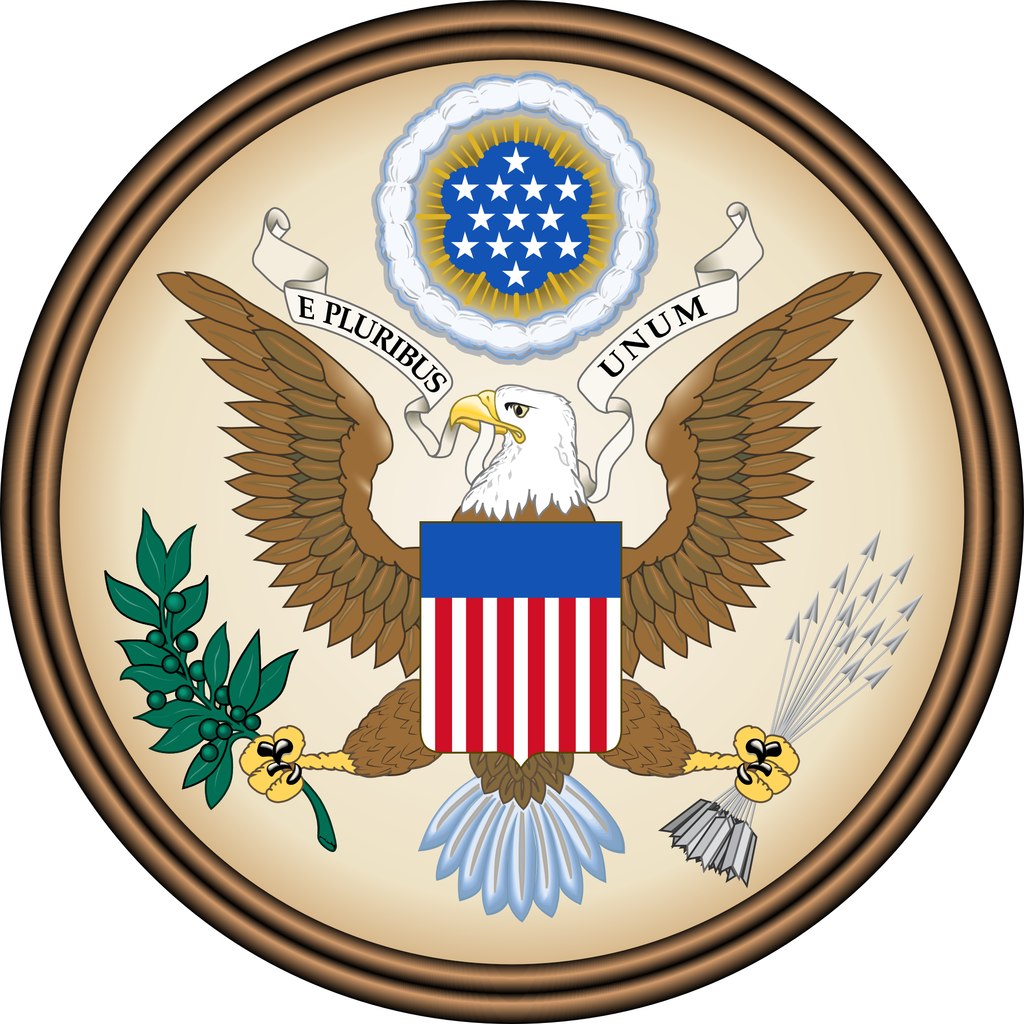 Зображення орла з розпростертими крилами, який тримає у лапах маслинову гілку і 13 стріл.
Національний гімн
«Зірково-смугастий прапор» був офіційно прийнятий у 1931 році.
Текст до нього написаний у1814 році.
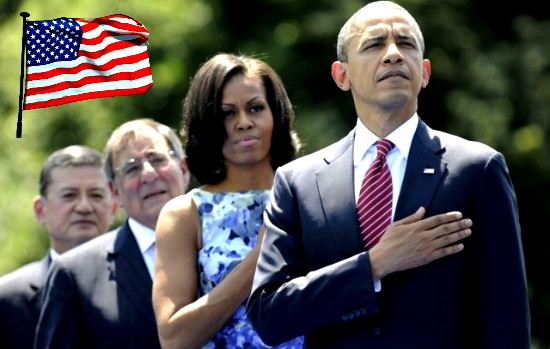 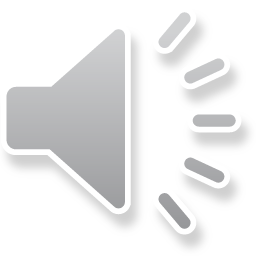 Президенти  сша
Джо́рдж Ва́шингтон - американський державний діяч, перший президент Сполучених Штатів.

Батько-засновник США

З його ініціативи до усіх президентів в США звертаються містер Президент. 

Він залишається єдиним президентом, за якого проголосували 100% виборців
Бара́к Хусейн Обама
В багатьох ЗМІ  номінація першого темношкірого кандидата на посаду президента країни стала новиною № 1.

Журнал «Тайм» назвав його одним з найвпливовіших людей світу

20 січня 2009 року  Барак Обама обійняв посаду президента США.
Найбільші міста
НЬЮ-ЙОРК




центр культури та інформації США.
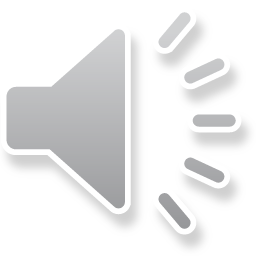 ЛОС - АНДЖЕЛЕС
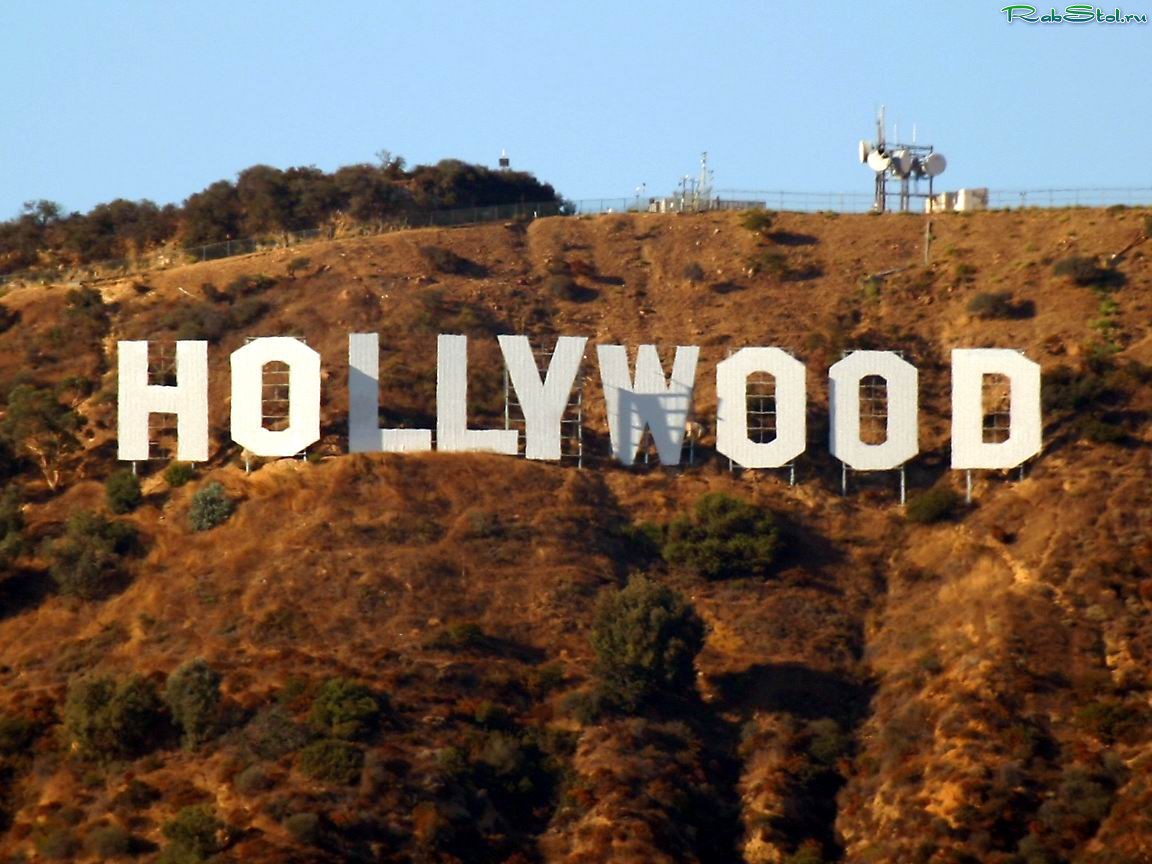 Голлівуд, центр 
кіноіндустрії з 1911
Чикаго
Маямі
Визначні місця сша
Статуя Свободи
Бруклінський   міст
Діснейленд
Лас-Вегас
Бродвей
Голівудьска Алея Слави
Культура сьогодення
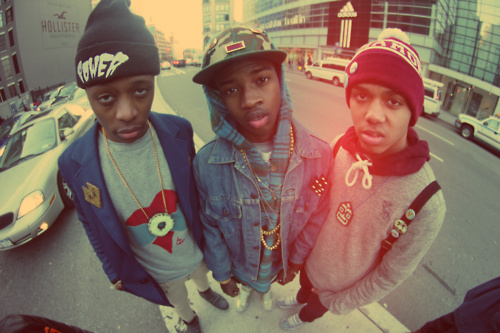 Якщо спостерігати за сьогоднішньою культурою сша то побачимо молодих людей представників різних субкультур. Найпопулярнішою субкультурою є хіп-хопери. 

Хіп – хоп культуру можна вважати символом Америки адже реп і агресивні танці це те , що об’єднало різні ворожі райони у більш мирному вирішенні їх проблем.
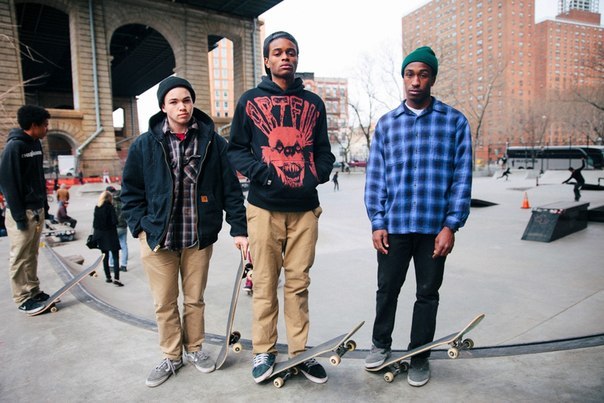 Цікаві факти
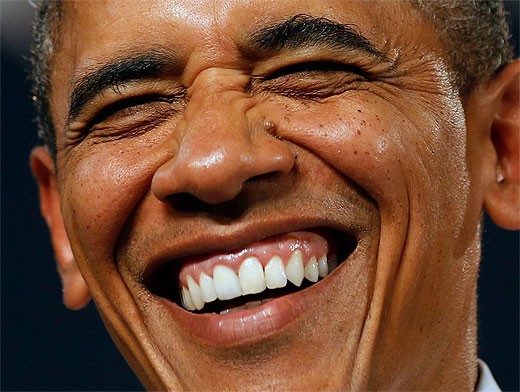 Якщо Ви думаєте , що в США офіційна мова англійська ? То це не так! У американців , взагалі її немає. Напевно лінь документально прописати.

Цікаво , що є заклади тільки для чорних , а тільки для білих немає і бути не може , тому що засудять за дискримінацію чорних .

У США найбільше в світі ув'язнених і це тільки на їх території , крім цього американці створюють в'язниці поза країною.

Американські чоловіки дарують своїм жінкам парну кількість квітів.

У США з великою повагою , а деякі і з острахом відносяться до представників поліції. Поліцейським бути престижно.

Американські законодавці не позбавлені гумору. У штаті Небраска Ви запросто зможете придбати за 30 доларів офіційний диплом адмірала і командувати флотом. Юрисдикція диплому поширюється тільки на цей штат , тільки от у Небраски немає виходу до моря.